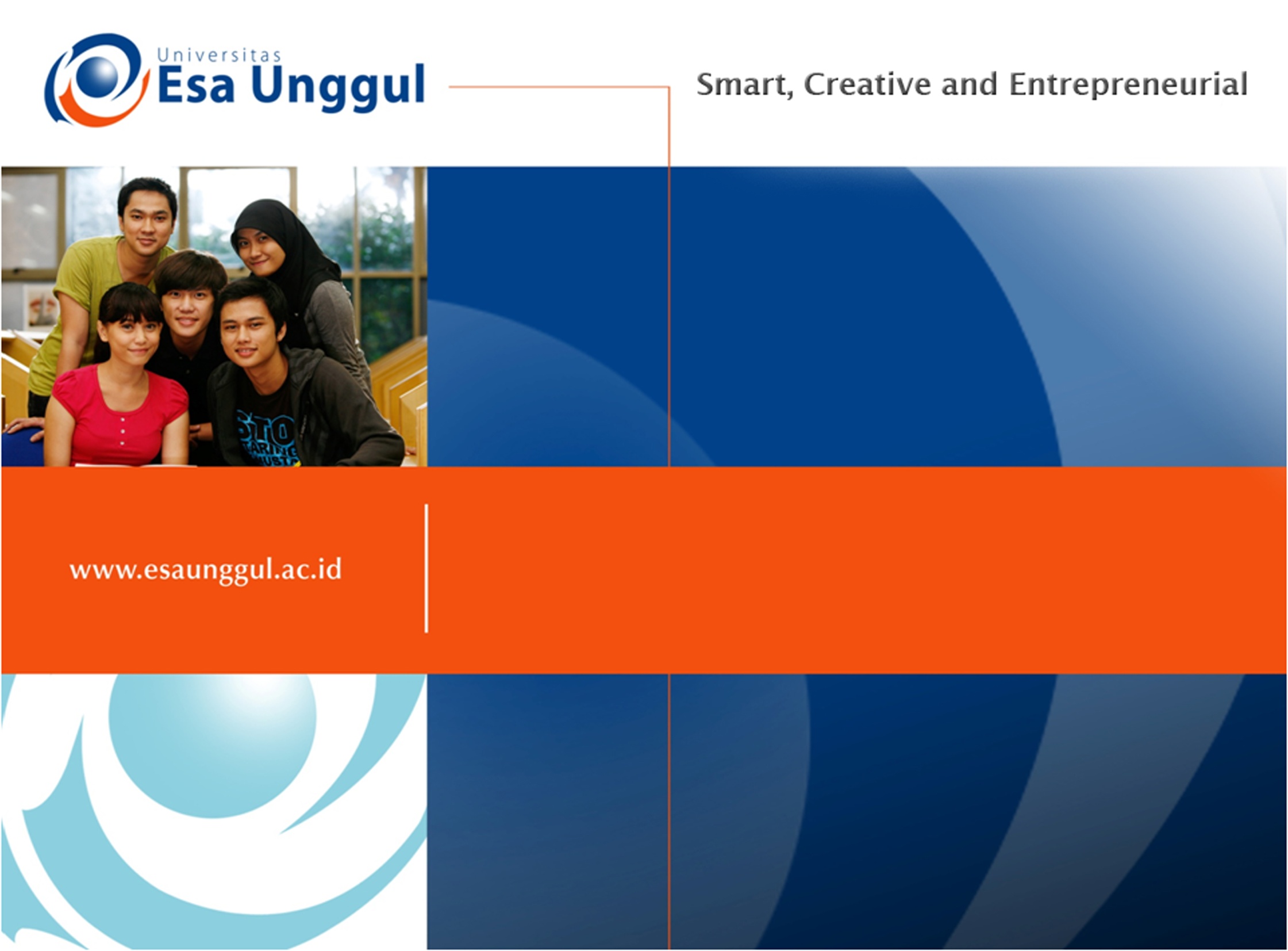 SURVEY KONSUMSI PANGAN
PERTEMUAN 4
DUDUNG ANGKASA
PROGRAM STUDI ILMU GIZI-FIKES
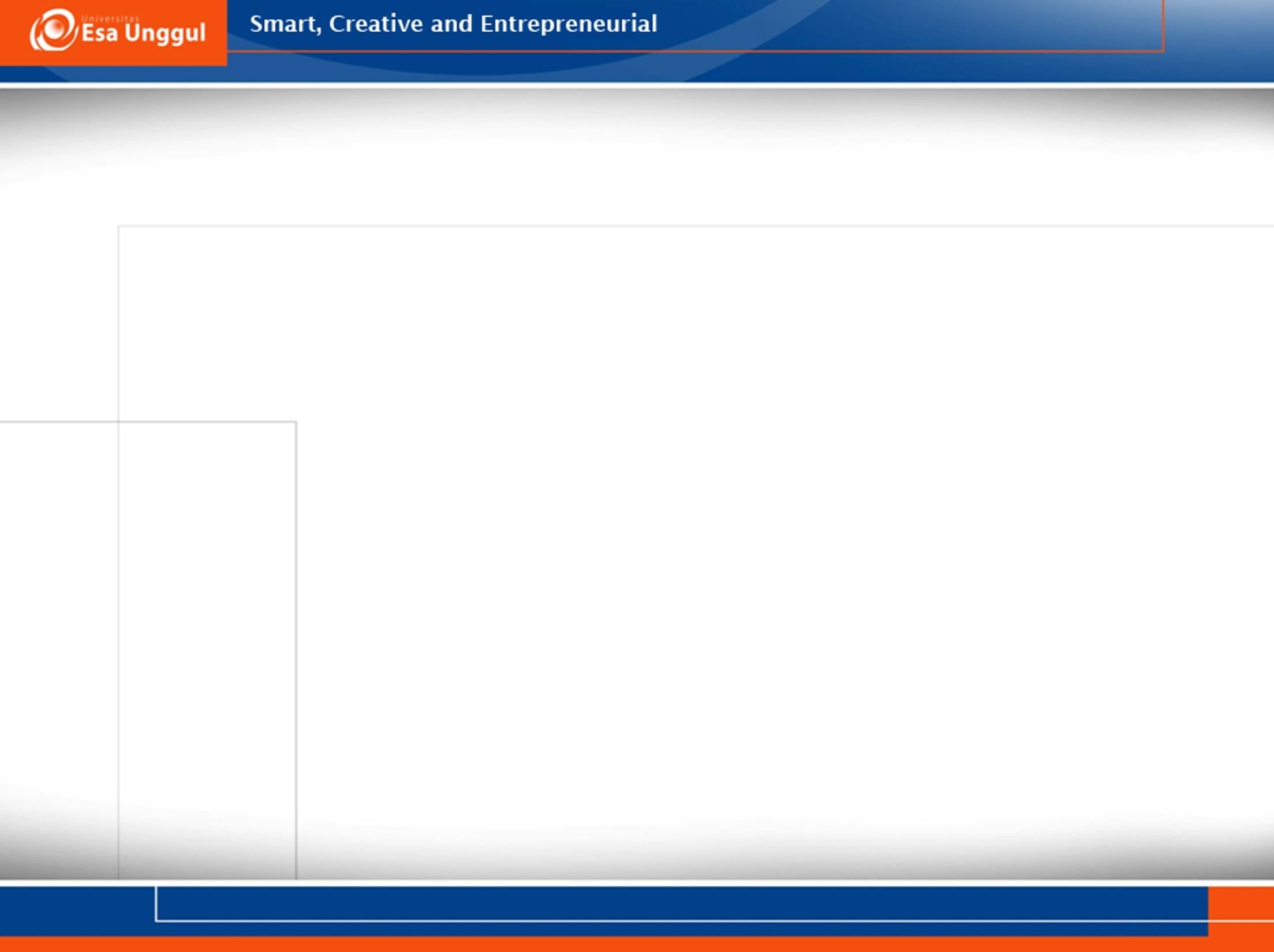 VISI DAN MISI UNIVERSITAS ESA UNGGUL
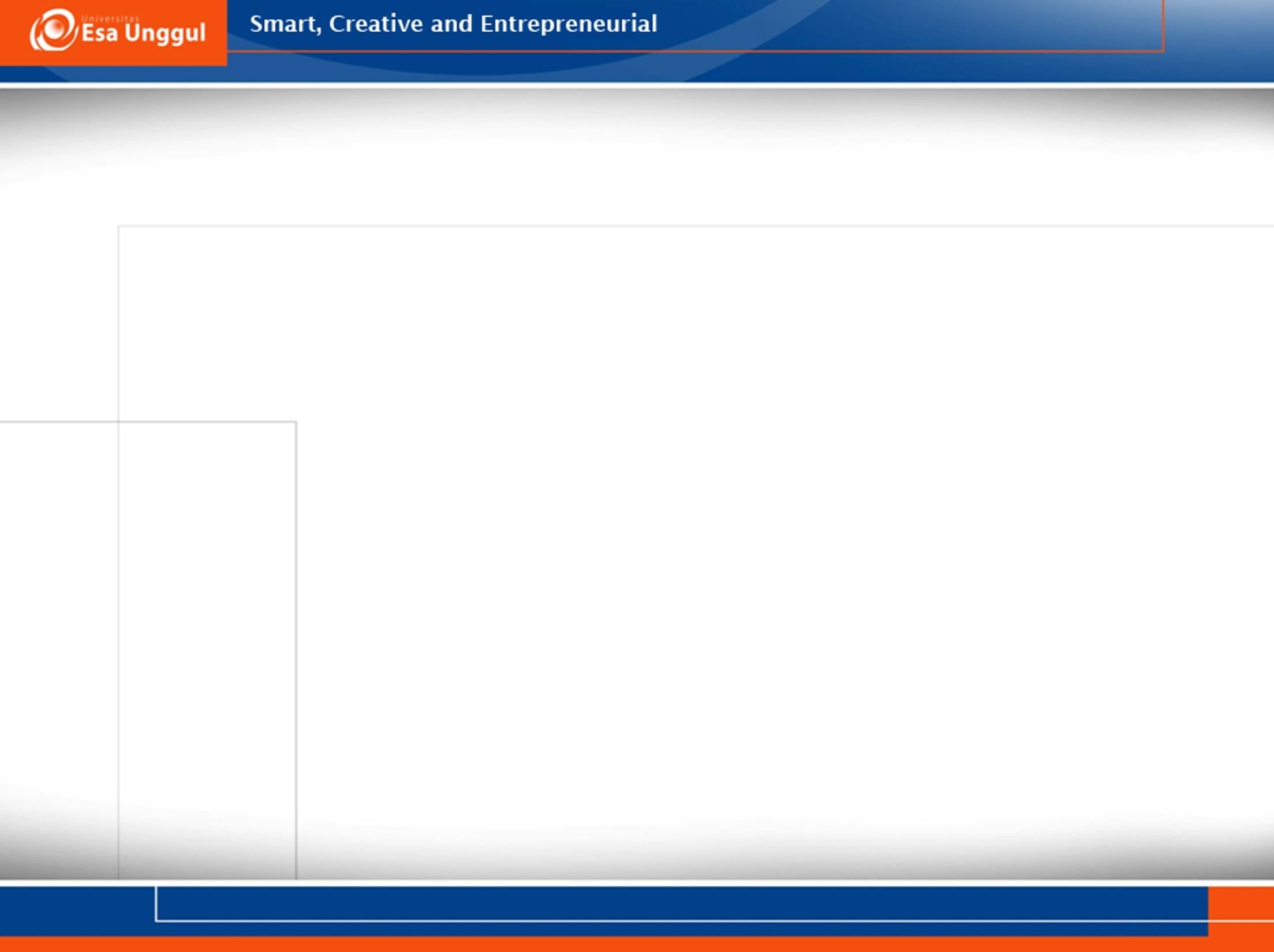 KEMAMPUAN AKHIR YANG DIHARAPKAN
Mahasiswa dapat menjelaskan prinsip pemilihan metode sesuai dengan tingkat tujuan
MEASUREMENT ERROR
NO method is free from technical error and none can reflect accurately the true biological variation of food intake of free living individuals
Investigators should identify and decide the most relevant error to their objectives
Error is any source of variance that serves to reduce the accuracy and reliability of the individual data and the group mean.
Random: affect the reproducilibity of the method increase the number of observations, but not 100%
Systematic: affect the accuracy validation study and repeating measurement on the same subject
Validity
Validity compare with gold standard
What is the gold standard of dietary assessment?
It suggested to have non-memory depend method as a gold standard (GS)
A test method some-times an easier method if compared to GS
Statistical test to determine the validity rate t-test, correlation, cross validation, Kappa, Bland Altman (Anshari Ridwan et al, 2016; Angkasa et al 2017)
Thank you
THANK YOU
Daftar pustaka
Ansari, Muhammad Ridwan, Rina Agustina, Helda Khusun, Erfi Prafiantini, Fitrianna Cahyaningrum, and Inge Permadhi. "Development and evaluation of a semiquantitative food frequency questionnaire for estimating omega-3 and omega-6 fatty acid intakes in Indonesian children." Asia Pacific journal of clinical nutrition 25, no. S1 (2016): s20-s29.
Dudung Angkasa, Victor Tambunan, Helda Khusun, Rina Agustina, Fiastuti Witjaksono. 2017. Accessed from: https://www.researchgate.net/publication/318108378_RELATIVE_VALIDITY_OF_A_SEMI_QUANTITATIVE_FOOD_FREQUENCY_QUESTIONNAIRE_FOR_ESTIMATING_DIETARY_O-3_FATTY_ACIDS_INTAKES_AMONG_URBAN_PREGNANT_WOMEN_IN_INDONESIA